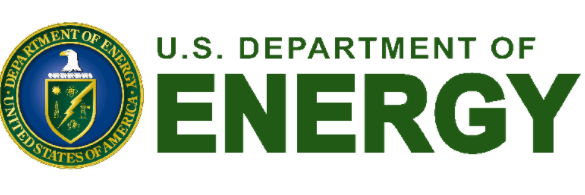 Commercial Buildings Energy Assessment Program
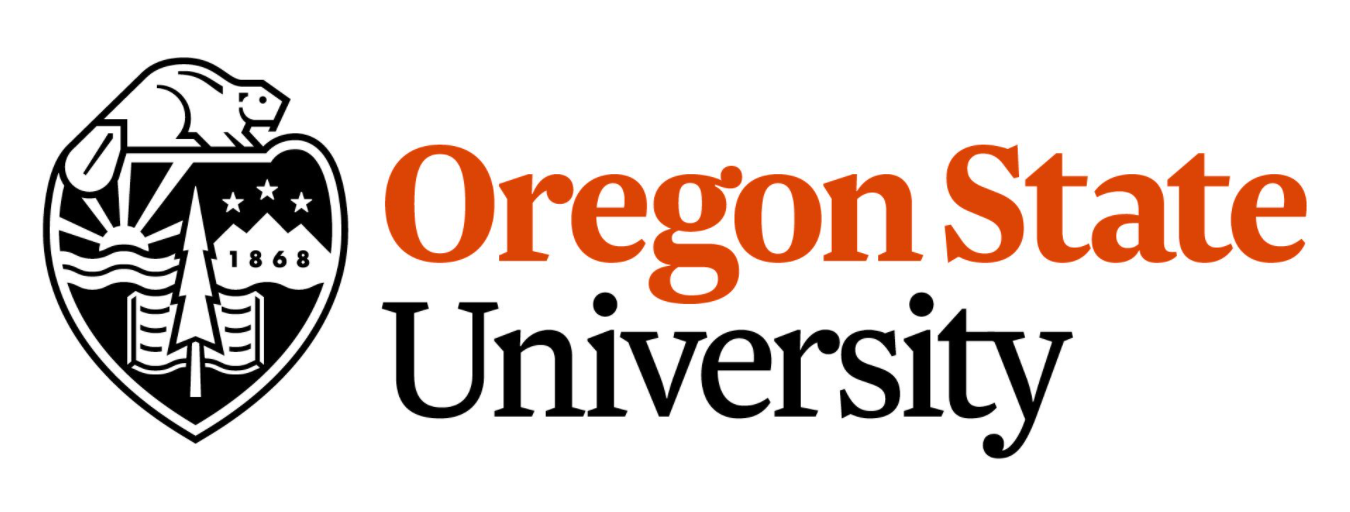 Training Module 1.2
EUI 
What is it? How to Calculate EUI
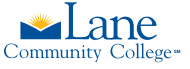 Training Module 1.2 Energy Utilization Index
1
What is EUI?
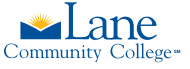 EUI   
Energy Utilization Index
	or
	Energy Use Intensity

kBtu/SF/yr
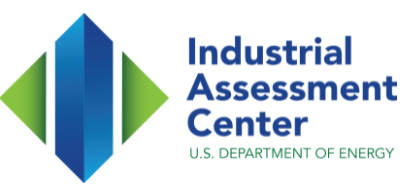 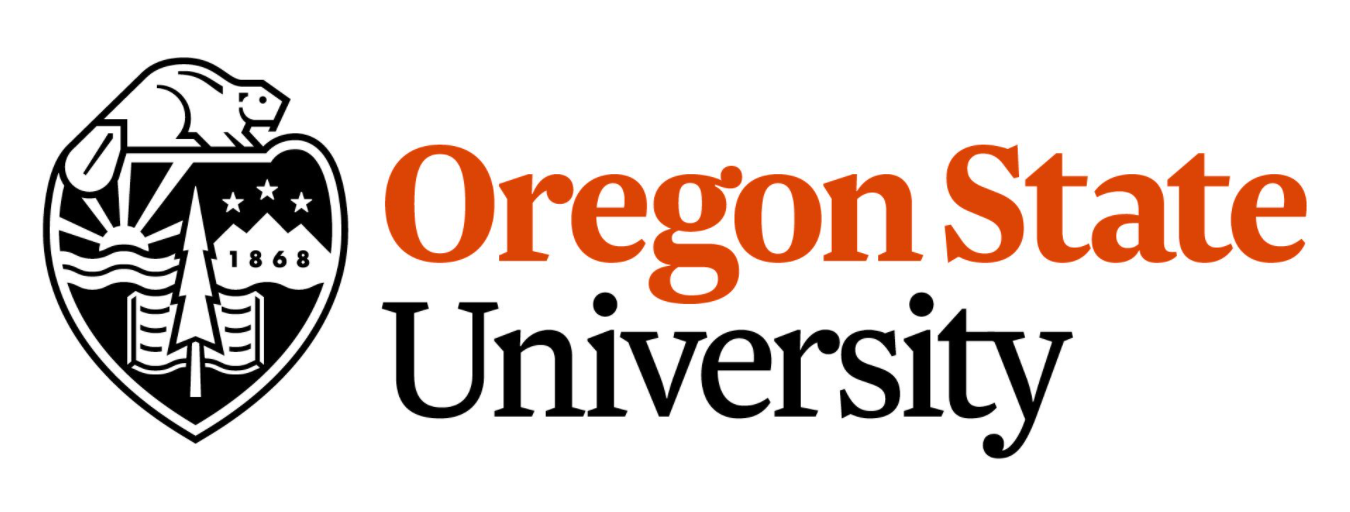 Training Module 1.2 Energy Utilization Index
2
Building Energy Sources
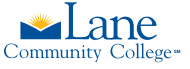 Electricity
Natural Gas
Fuel Oil
LPG
Wood 
Coal
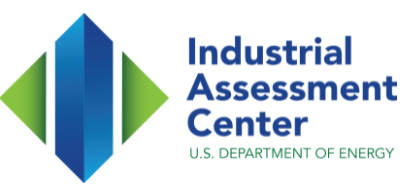 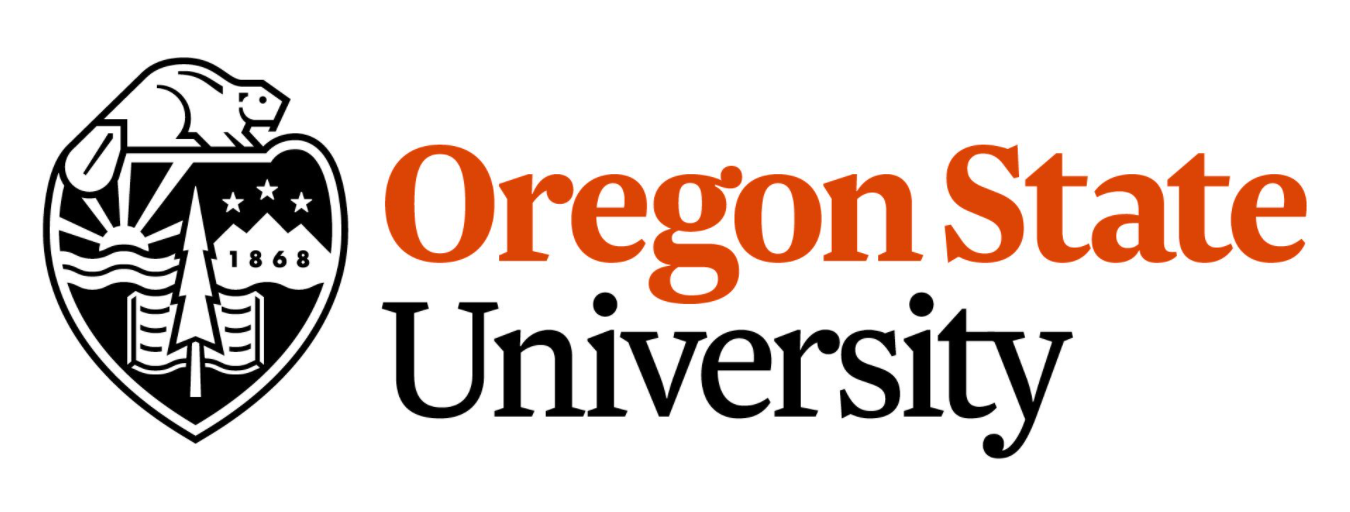 Training Module 1.2 Energy Utilization Index
3
Units of Measure
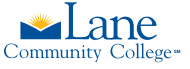 Electricity – kilowatt (kW) and kilowatt-hr (kWh)
	Note: kW measure demand (power); kWh measures energy consumed; Review 	Training Module 2.2 on Work, Power and Energy 
Natural Gas – Cubic feet and Therms (100,000 Btu = 1 Therm)
Fuel Oil – Gallons
LPG - Gallons
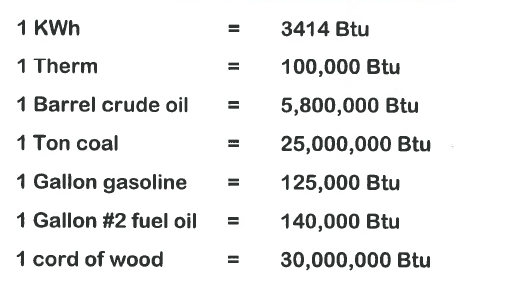 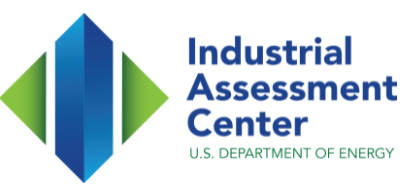 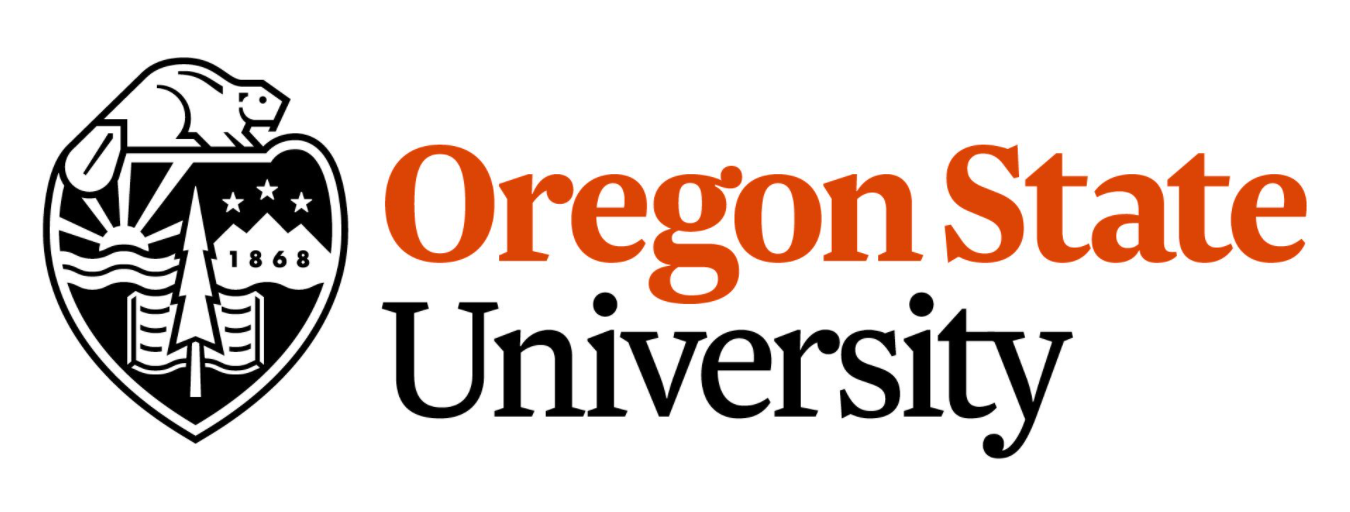 Training Module 1.2 Energy Utilization Index
4
BTU
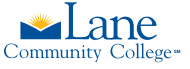 British Thermal Unit
1 Btu = Heat required to raise the temperature of 1 lb of water by 1 deg F

1 kBtu = 1,000 Btu 
The Btu is a common thermal unit used in building energy analysis
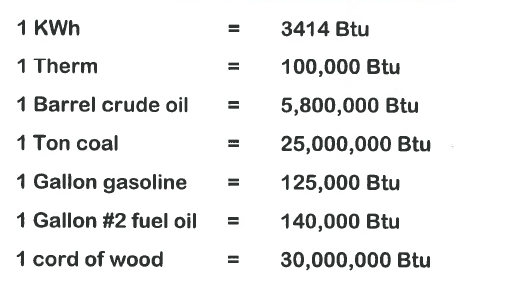 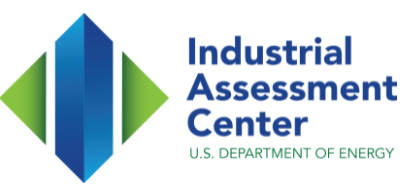 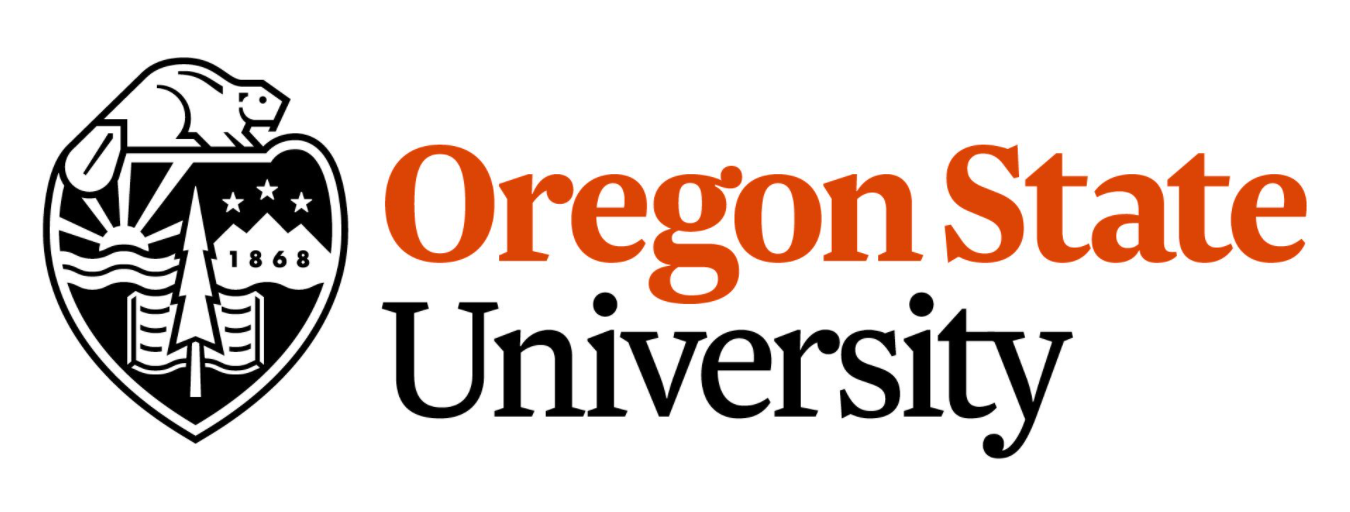 Training Module 1.2 Energy Utilization Index
5
Calculating Energy Use
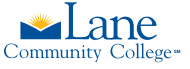 Building Energy Use Data
	Utility Bills
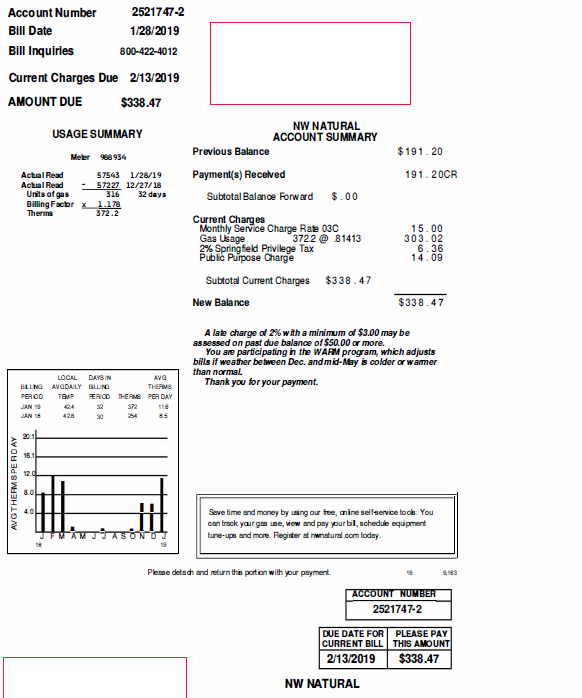 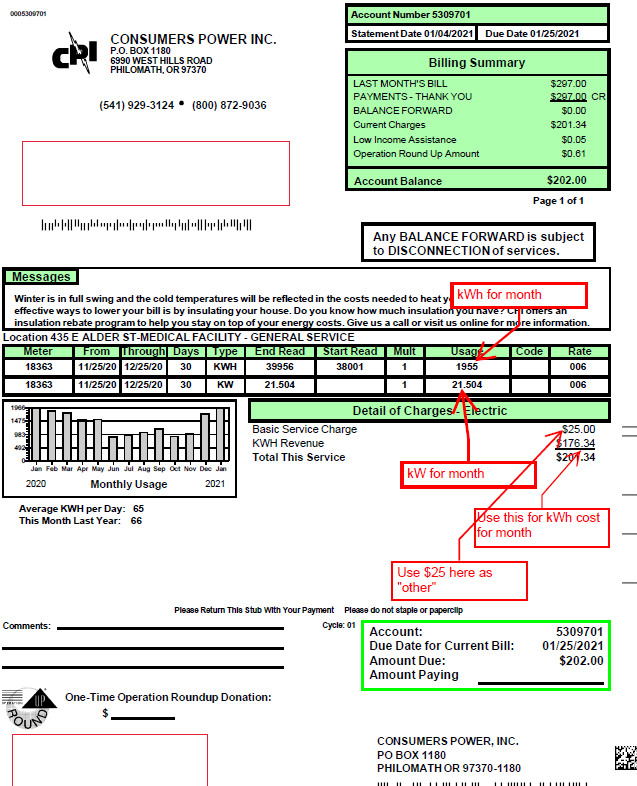 Training Module 1.4 
Utility Data Analysis
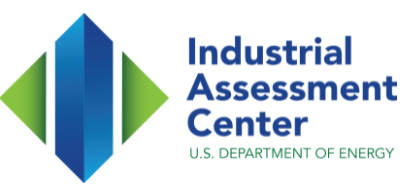 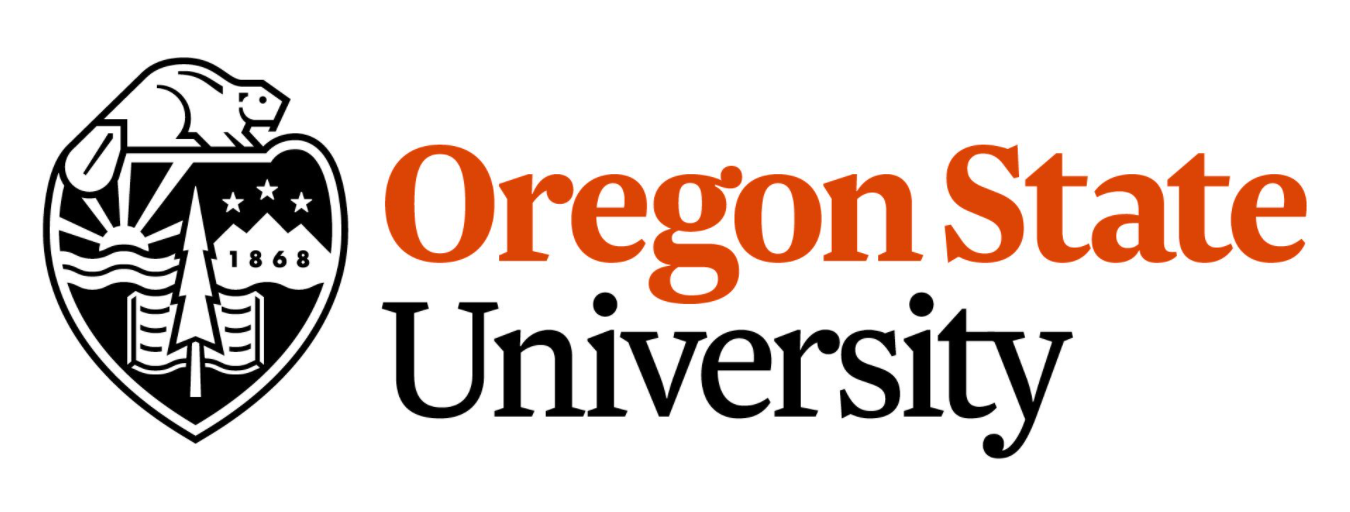 Training Module 1.2 Energy Utilization Index
6
Calculating Energy Use
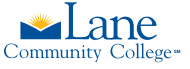 Building Energy Use Data
	Utility Bills
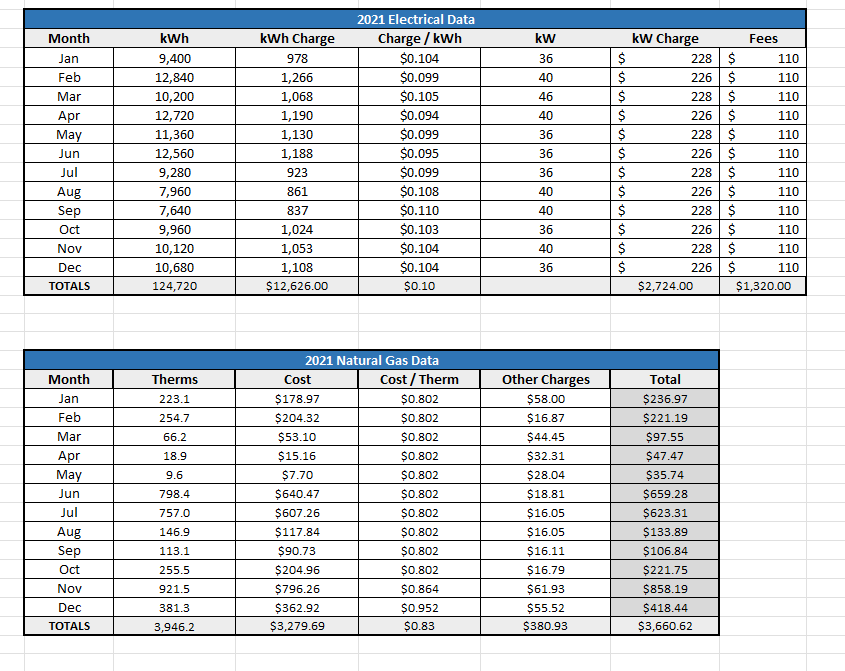 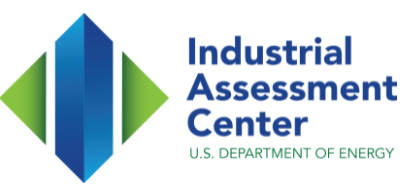 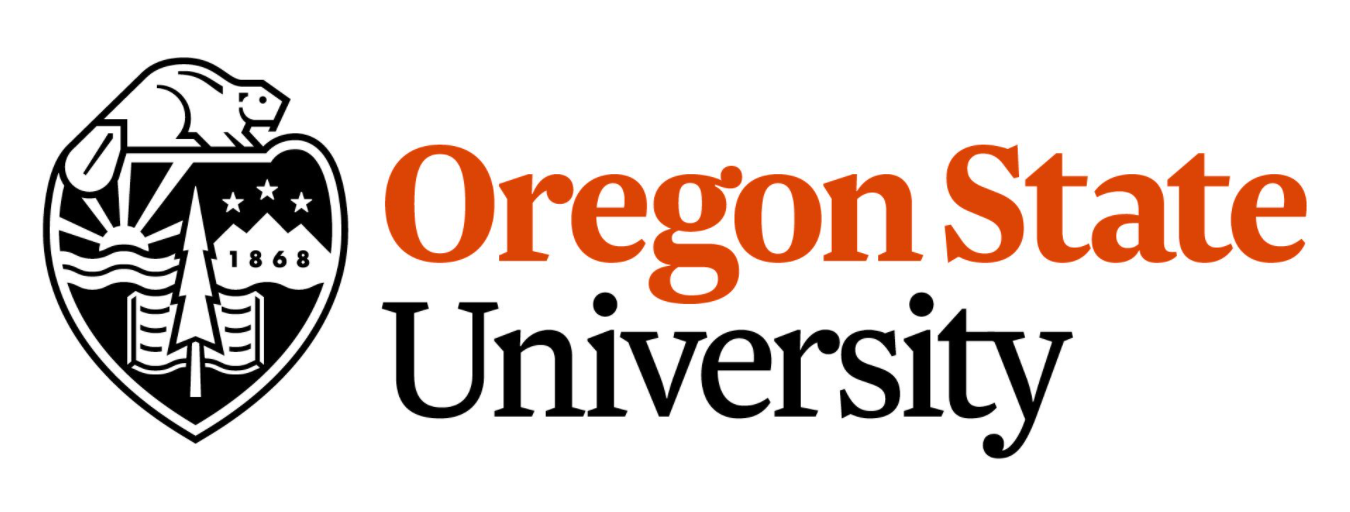 Training Module 1.2 Energy Utilization Index
7
Calculating Energy Use
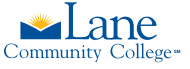 Building Energy Use Data

Convert Energy Use to kBtu for all Fuel Types

1 kWh = 3413 Btu
1 Therm = 100,000 Btu

Example: 
A building has an annual electrical consumption of 523,700 kWh/year and a natural gas consumption of 5,500 Therms.
Determine the energy use for electricity and therms in units of kBtu.
Calculate the total building energy use in kBtu
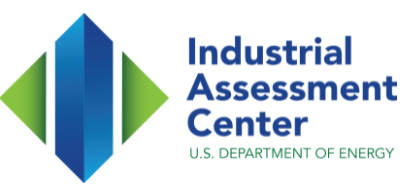 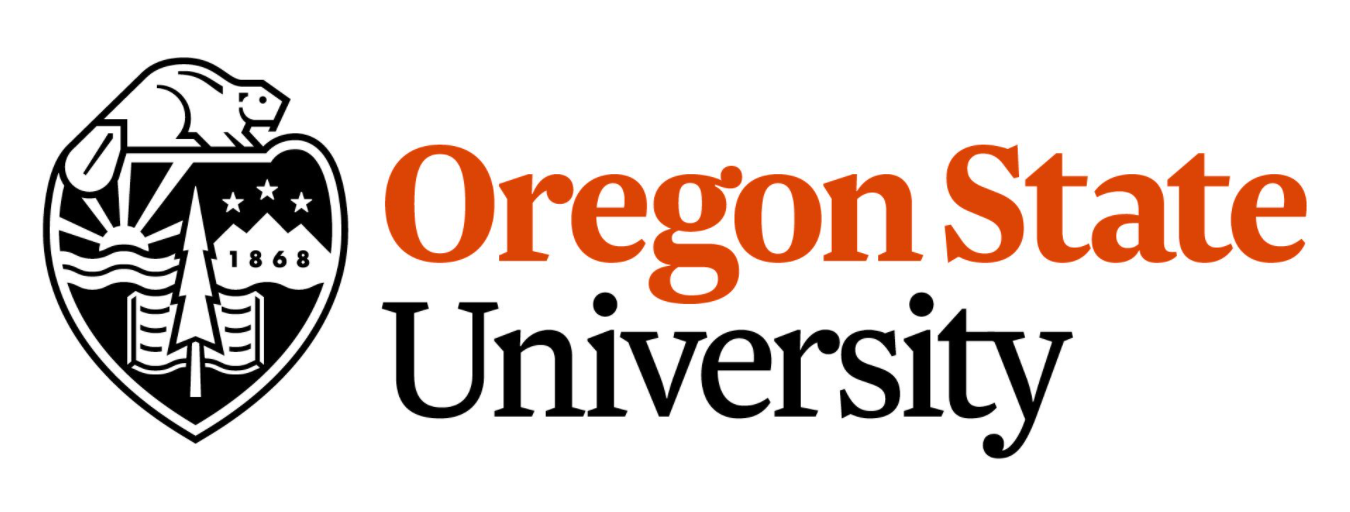 Training Module 1.2 Energy Utilization Index
8
Calculating Energy Use
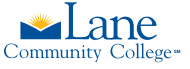 1 kWh = 3413 Btu
1 Therm = 100,000 Btu

Example: 
A building has an annual electrical consumption of 523,700 kWh/year and a natural gas consumption of 5,500 Therms.
Determine the energy use for electricity and therms in units of kBtu.
Calculate the total building energy use in kBtu
Electrical Use
(523,700 kWh x 3413 Btu/kWh) ÷ 1,000 kBtu/Btu = 1,787,388 kBtu	

Natural Gas Use
5,500 Therms x 100,000 Btu/Therm ÷ 1,000 kBtu/Btu = 550,000 kBtu

Total Building Energy Use = 2,337,388 kBtu
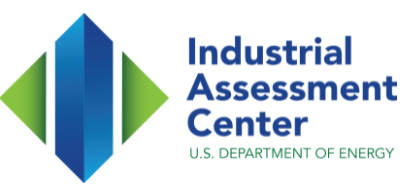 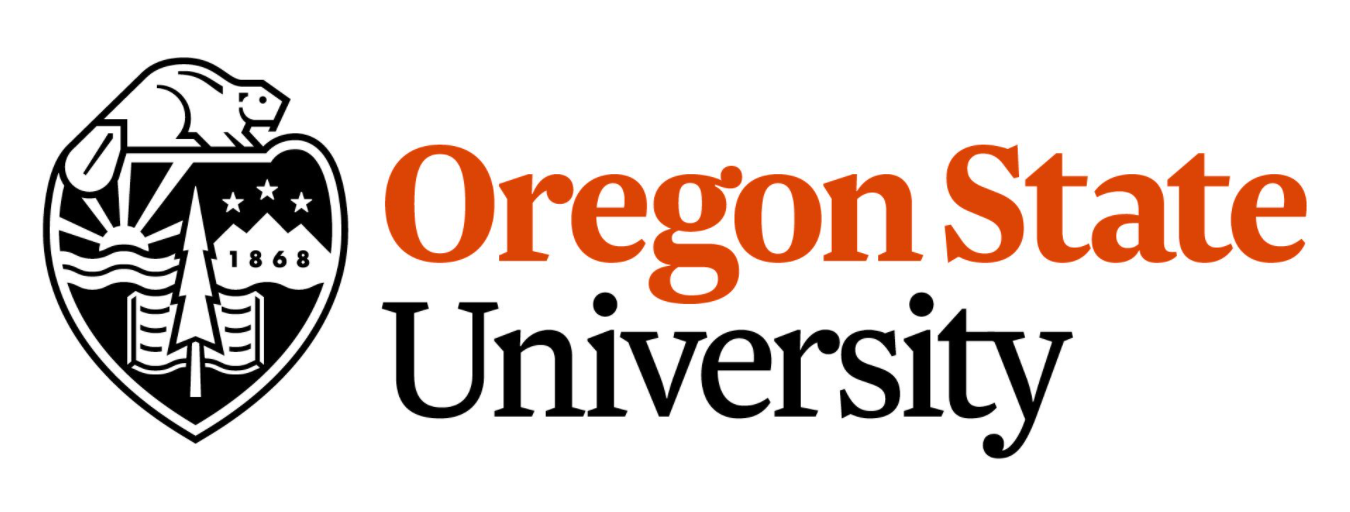 Training Module 1.2 Energy Utilization Index
9
Calculating EUI
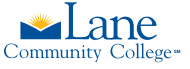 Total Building Area = 30,000 Square Ft

EUI = 2,337,388 kBtu ÷ 30,000 sq/ft = 78 kBtu/sf
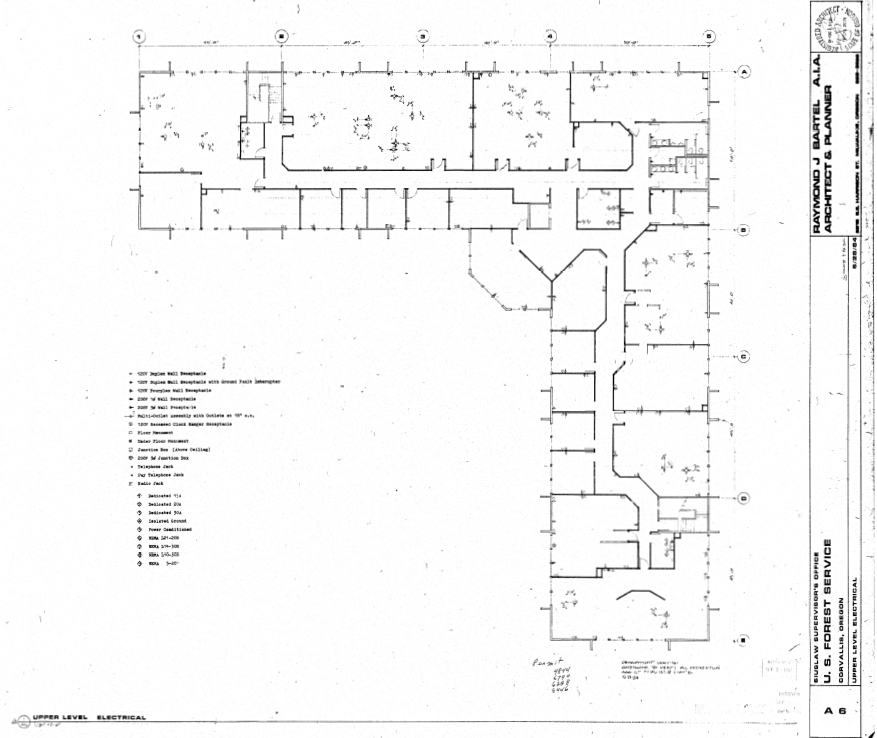 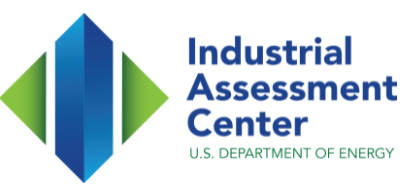 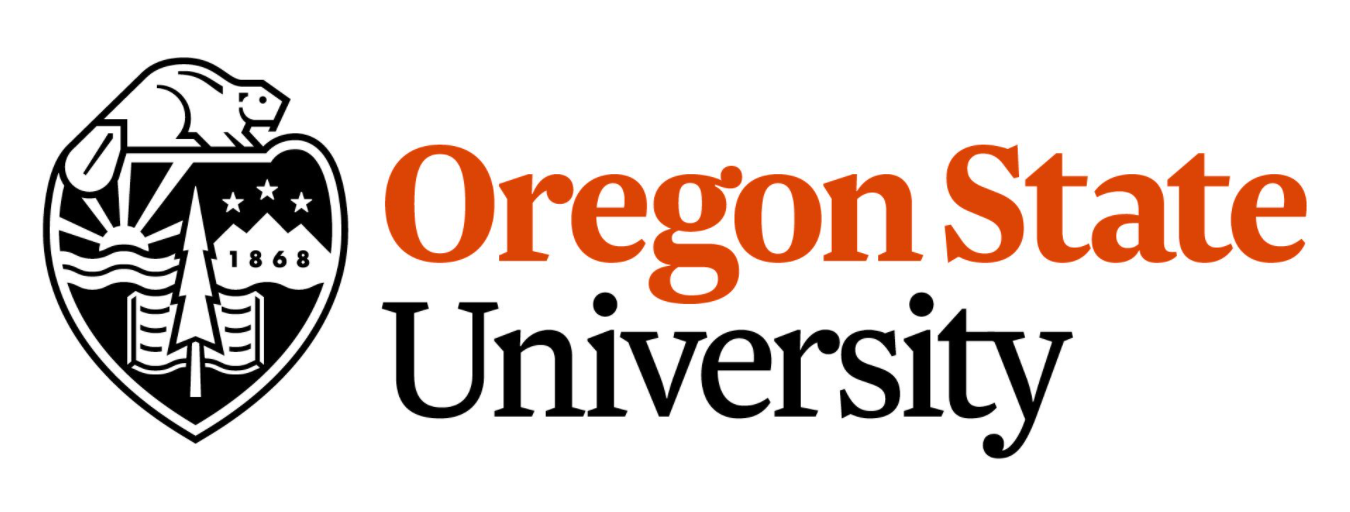 Training Module 1.2 Energy Utilization Index
10
Benchmarking
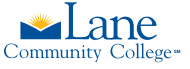 Total Building Area = 30,000 Square Ft
EUI = 2,337,388 kBtu ÷ 30,000 sq/ft = 78 kBtu/sf

Training Module 1.5 Benchmarking
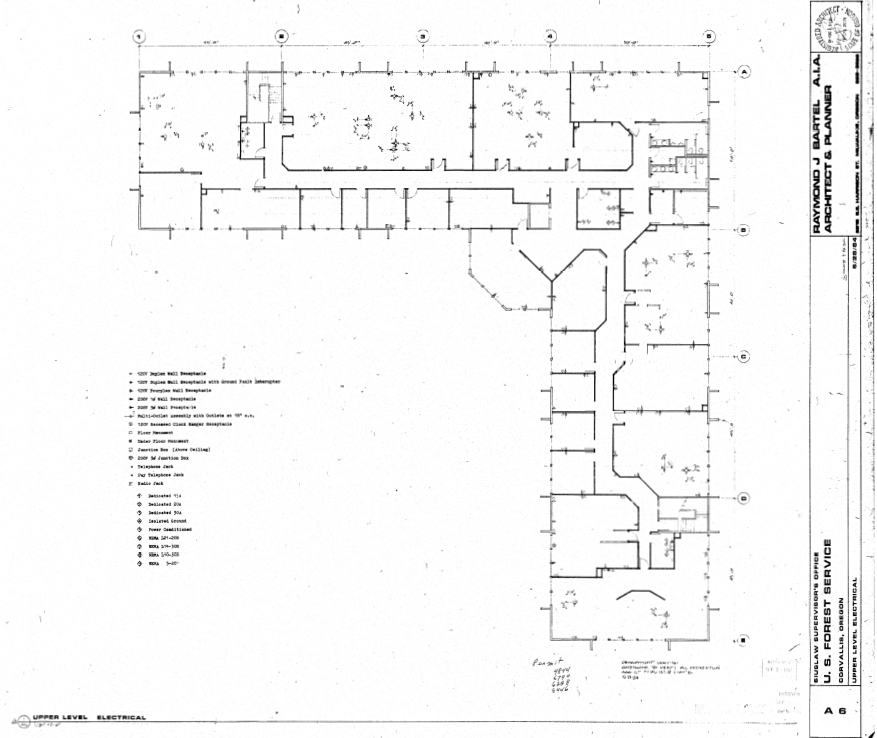 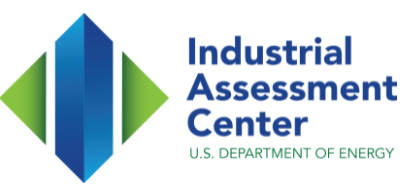 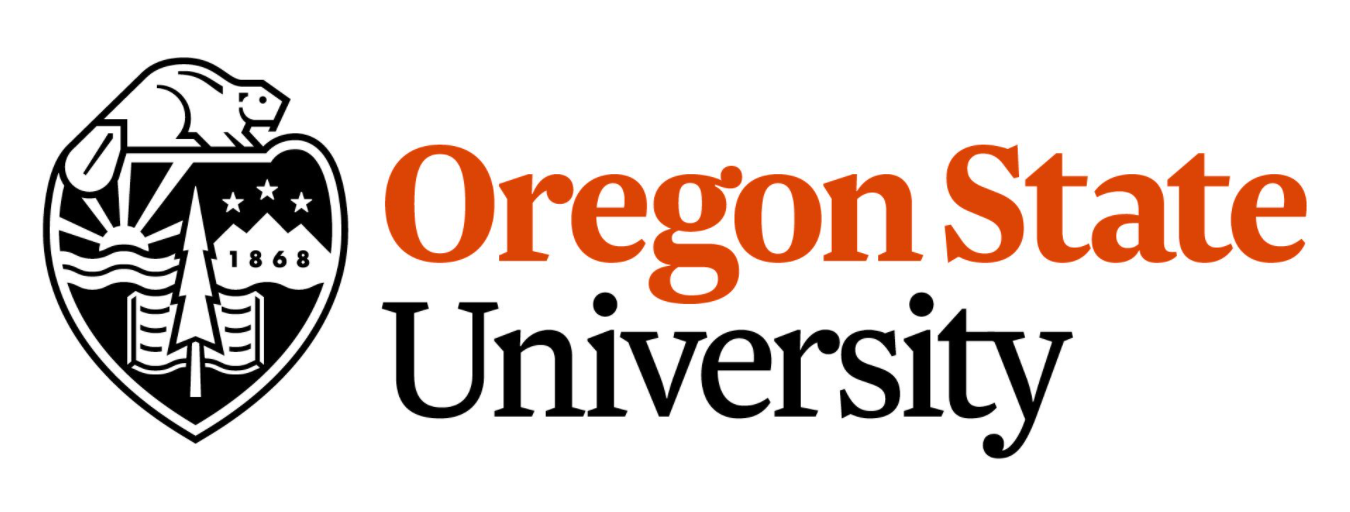 Training Module 1.2 Energy Utilization Index
11